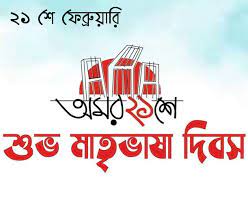 আজকের ক্লাসে সবাইকে স্বাগত
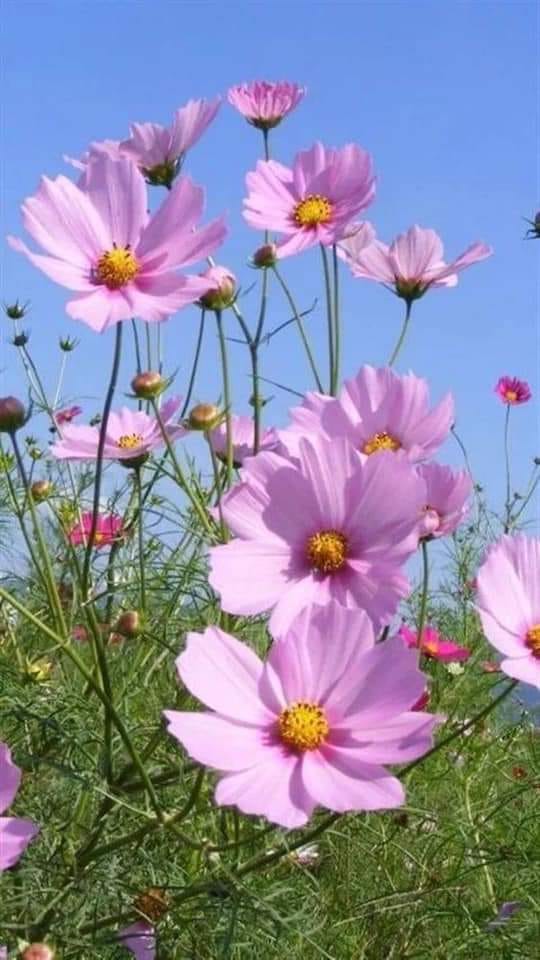 পরিচিতি
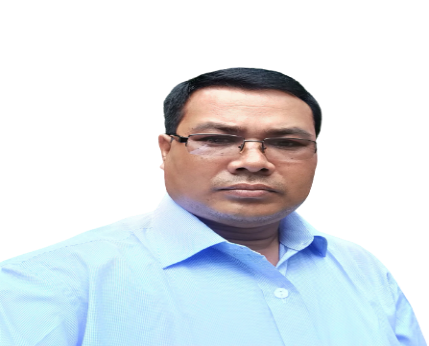 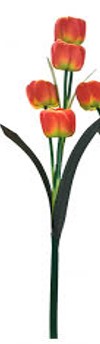 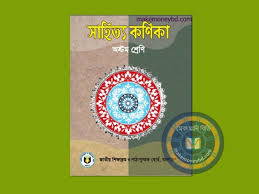 সন্তোষ কুমার বর্মা
সহকারী শিক্ষক
ভান্ডারদহ জনতা উচ্চ বিদ্যালয়
পাটগ্রাম, লালমনিরহাট।
মোবাইলঃ ০১৭৬৮৯২৬৬৫৮
শ্রেণিঃ অষ্টম
বিষয়ঃ বাংলা ১ম পত্র
পাঠঃ কবিতা
সময়ঃ ৫০ মিনিট
নিচের চিত্র  দেখে প্রশ্নগুলোর উওর দাও?
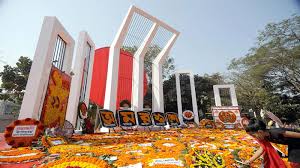 শহীদ মিনারে পুষ্পস্তবক অর্পন।
ছবিতে আমরা কী দেখতে পাচ্ছি?
আমরা কোন দিবসে শহীদ মিনারে পুষ্পস্তবক
অর্পন করি?
আন্তর্জাতিক মাতৃভাষা দিবসে।
আন্তর্জাতিক মাতৃভাষা দিবসে আমরা যে গান গাই, সেই গানটাকে আমরা কি বলি?
একুশের গান
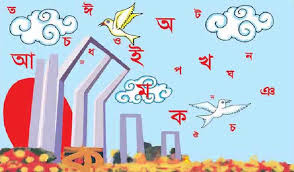 শহীদ মিনার
একুশের গান
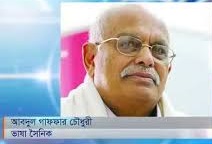 আব্দুল গাফ্ফার চৌধুরী
শিখনফল
এই পাঠ শেষে শিক্ষার্থীরা... 
১.কবি পরিচিতি বলতে পারবে।
২. কঠিন কঠিন শব্দগুলোর অর্থসহ বাক্য তৈরি করতে পারবে; 
৩.‘সেই আঁধারের পশুদের মুখ চেনা’- চরণটি ব্যাখ্যা করতে পারবে।
।
।
7
কবি পরিচিতি
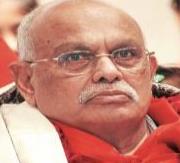 আব্দুল গাফ্ফার চৌধুরী
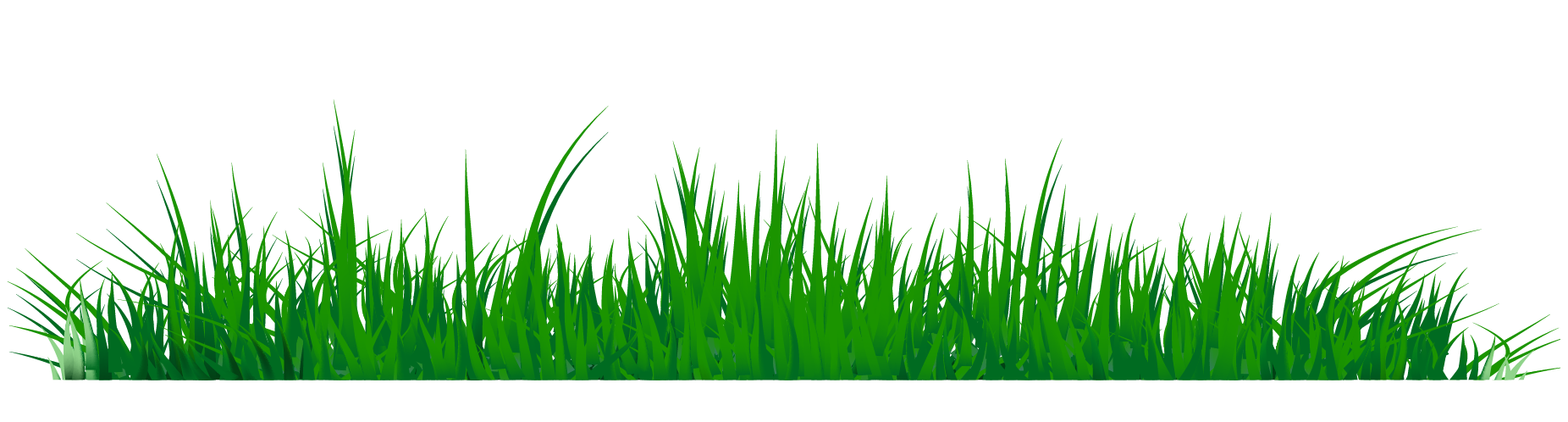 একক কাজ
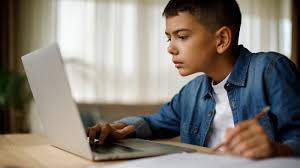 আব্দুল গাফ্ফার চৌধুরী পরিচিতি সম্পর্কে যা জান বলো।
আদর্শ পাঠ
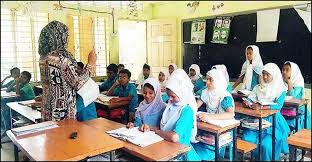 শিক্ষক একুশের গান কবিতাটি সুন্দর ভাবে আবৃতি করবে শিক্ষার্থীরা বই মিলিয়ে পড়বে।
10
সরব পাঠ
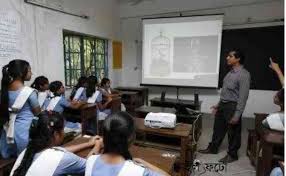 শিক্ষক মাল্টিমিডিয়া ক্লাসের মাধ্যমে  শিক্ষার্থীদের পাঠটি বুঝিয়ে দিবে ?
শব্দার্থ
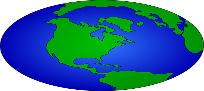 বসুন্ধরা
পৃথিবী
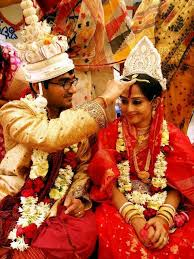 লগন
লগ্ন
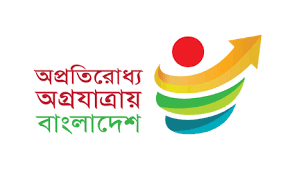 ক্রান্তি
পরিবর্তন
শব্দার্থ
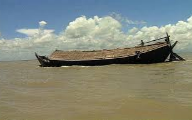 অলকনন্দা
স্বর্গীয় নদীর ধারা
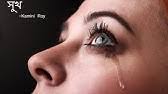 চোখের পানিতে নির্মিত
অশ্রু-গড়া
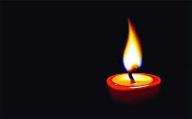 আঁধার
অন্ধকার
13
জোড়ায় কাজ
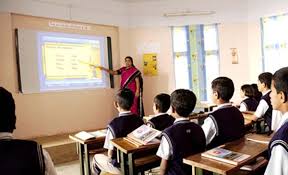 অশ্রু-গড়া, বসুন্ধরা, লগন, অলকনন্দা, ক্রান্তি শব্দগুলোর শব্দের অর্থ সহ ৩টি করে বাক্য তৈরি কর।
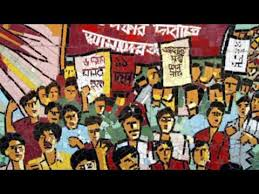 আমার ভাইয়ের রক্তে রাঙানো একুশে ফেব্রুয়ারি
আমি কি ভুলিতে পারি
ছেলেহারা শত মায়ের অশ্রু-গড়া এ ফেব্রুয়ারি
আমি কি ভুলিতে পারি
আমার সোনার দেশের রক্তে রাঙানো ফেব্রুয়ারি
আমি কি ভুলিতে পারি।।
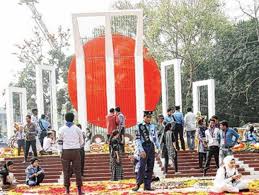 জাগো নাগিনীরা জাগো নাগিনীরা জাগো কালবোশেখিরা
শিশু-হত্যার বিক্ষোভে আজ কাঁপুক বসুন্ধরা,
দেশের সোনার ছেলে খুন করে রোখে মানুষের দাবি
দিন বদলের ক্রান্তি লগনে তবু তোরা পার পাবি?
না, না, না, না, খুন-রাঙা ইতিহাসের শেষ রায় দেওয়া তারই 
একুশে ফেব্রুয়ারি, একুশে ফেব্রুয়ারি।।
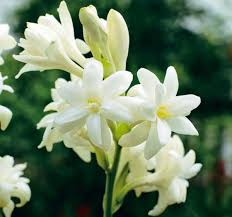 সেদিনও এমনি নীল গগনের বসনে শীতের শেষে 
রাত জাগা চাঁদ চুমো খেয়েছিল হেসে;
পথে পথে ফোটে রজনীগন্ধা অলকনন্দা যেন,
এমন সময় ঝড় এলো এক, ঝড় এলো ক্ষ্যাপা বুনো।।
সেই আঁধারের পশুদের মুখ চেনা
তাহাদের তরে মায়ের, বোনের, ভায়ের চরম ঘৃণা
ওরা গুলি ছোড়ে এদেশের প্রাণে দেশের দাবিকে রোখে
দলগত কাজ
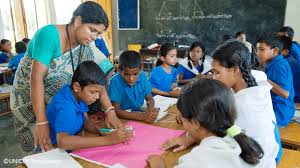 ‘সেই আঁধারের পশুদের মুখ চেনা’- চরণটি ব্যাখ্যা কর।
মূল্যায়ন
১.আব্দুল গাফ্ফার চৌধুরীর জন্ম সাল কত?
(ঘ) ১৯৩৫
(ক) ১৯৩২
(খ) ১৯৩৩
(গ) ১৯৩৪
২.’ অলকনন্দা’ শব্দের অর্থ কি ?
(গ) পুষ্প
(ক) নদীর ধারা
(খ) স্বর্গীয় নদীর ধারা
(ঘ) রজনীগন্ধা
৩.’একুশের গান’ কবিতায় ‘কালবোশেখিরা’ হচ্ছে-
(গ) সন্তানহারা মা
(ক) ভাষা শহিদ
(খ) জাগ্রত বাঙালী
(ঘ) পাকিস্তানী শাসক
৪.’একুশের গান’ কবিতায় পশু কথাটি উল্লেখ করা হয়েছে যে কারণে-
(i) পশুর মতো মানুষ হত্যা করছে বলে
(ii) মানুষ পশুর মতো আচরণ নকল করছে বলে
(iii) মানুষ হত্যাকারীদের স্বভাব পশুর মতো বলে
(ক)  i ও ii
(খ)  i ও iii
(ঘ) i, ii ও iii
(গ) ii  ও iii
বাড়ির কাজ
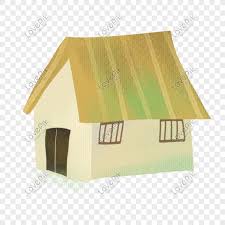 ‘একুশের গান’ কবিতার অবলম্বনে মাতৃভাষার প্রতি মমত্ববোধের স্বরূপ বিশ্লেষণ কর।
ধন্যবাদ
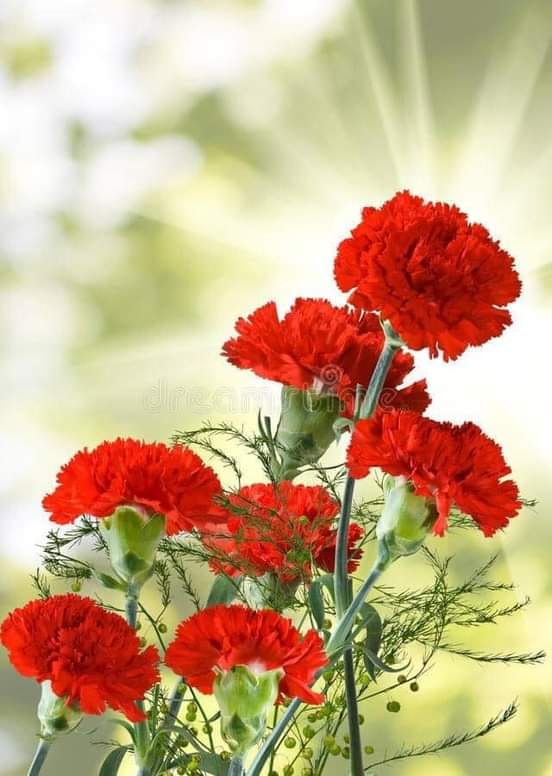 .
সবাইকে-----